Задачи по
Загадкам
Выполнила:  ученица  11  класса 
Курешова  Ксения
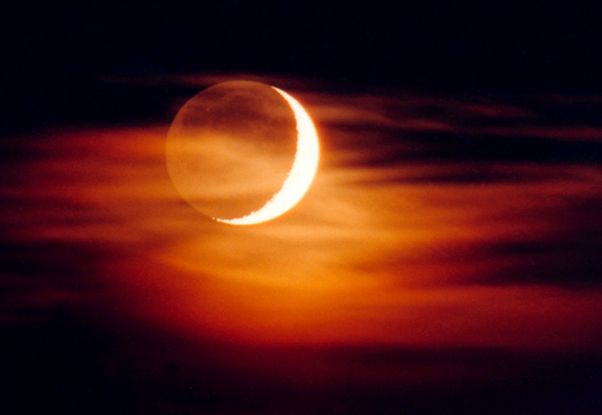 Загадка №1
Заря – заряница, красивая девица, по лесу ходила, жемчуг обронила, месяц видел, солнце взяло, а земля сохранила.
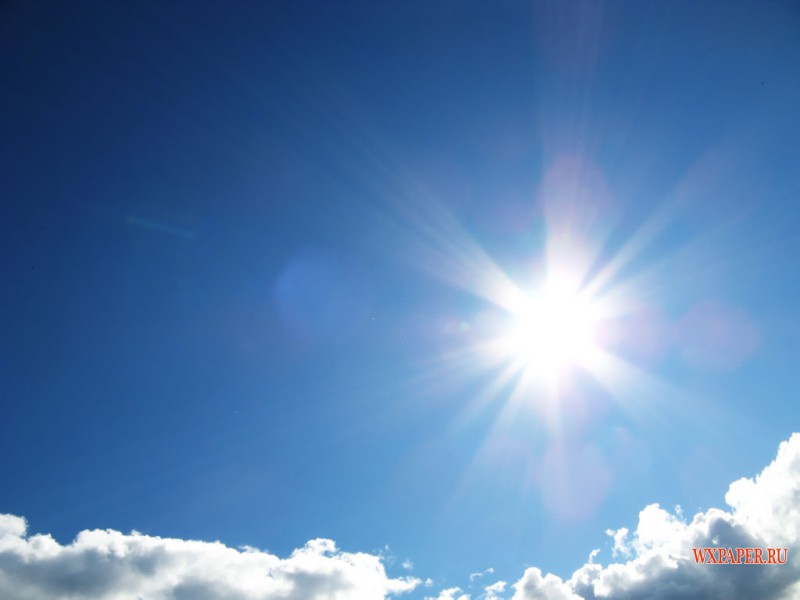 Вопрос:
При каких условиях мы наблюдаем росу?
Загадка №2
Вечером родится, ночь живёт, утром умирает.
Вопрос:
Какие тепловые процессы
 указываются в загадке?
Загадка №3
У избы побывал – всё окно разрисовал, у реки погостил – во всю реку мост мостил.
Вопрос:
Как  изменяется внутренняя
 энергия льда на реке в мороз?
Загадка №4
Зимнее стекло
 весною потекло.
Вопросы:
При каких условиях лёд в доме будет таять?
В доме температура выше, чем на дворе.
будет ли таять лёд?
Загадка №5
Вырос лес, белый весь. Пешком в него не войти, на коне не въехать.
Вопрос:
Как образуются морозные узоры на окне? 
 С какой стороны стекла?
Загадка № 6
Хоть я не снег,
Но таю, не птица, 
а летаю.
Вопрос:
Почему дым постепенно «тает»?
Куда «летает» дым?
Загадка №7
Дерево даёшь – съедает,
от воды же умирает.
Вопрос:
Какие виды топлива вы знаете?